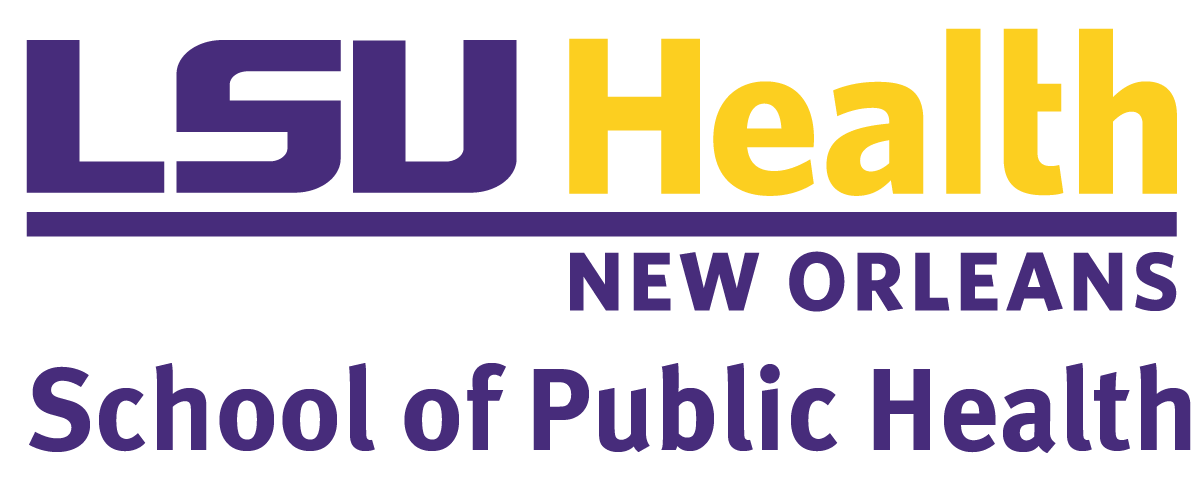 Title
Credits
publichealth.lsuhsc.edu
Louisiana State University Health Sciences Center School of Public Health
Background
Results
Text
Text
Discussion
Text
Text
Text
Methods
Text
Recommendations
Text
Text
Results
Conclusions
Text
Text
Text
Acknowledgement
Text